Figure 2. (A) Schematic representation of coil orientations and typical example of MEPs during constant contraction of ...
Cereb Cortex, Volume 25, Issue 9, September 2015, Pages 2346–2353, https://doi.org/10.1093/cercor/bhu032
The content of this slide may be subject to copyright: please see the slide notes for details.
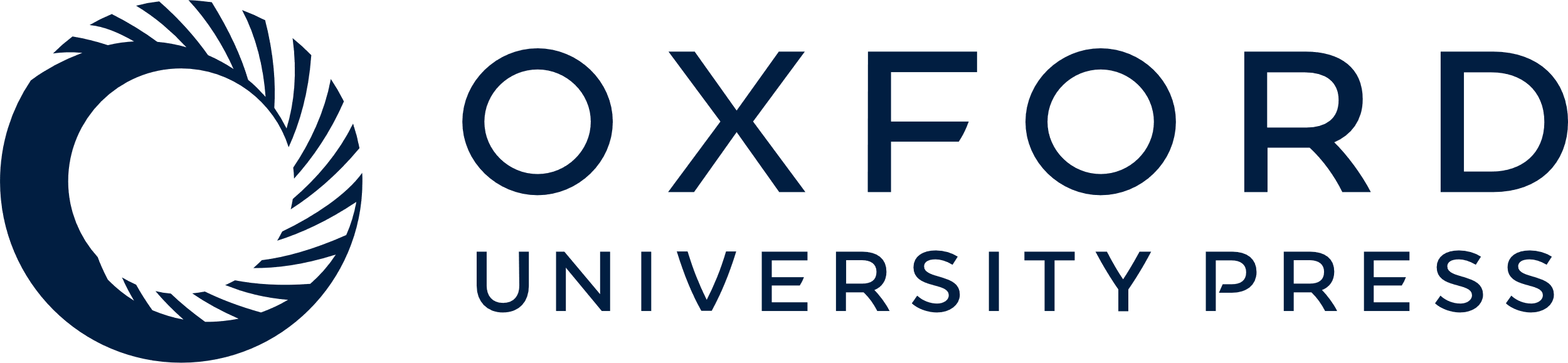 [Speaker Notes: Figure 2. (A) Schematic representation of coil orientations and typical example of MEPs during constant contraction of the TMS target muscle (FDI). Arrow indicates the timing of TMS and arrow head indicates the onset of MEPs. Calibration bars, 1 mV, 20 ms. (B) Group results of TMS PA-LM and AP-LM latency differences from 20 subjects.


Unless provided in the caption above, the following copyright applies to the content of this slide: © The Author 2014. Published by Oxford University Press. All rights reserved. For Permissions, please e-mail: journals.permissions@oup.com]